KLEIDUNG
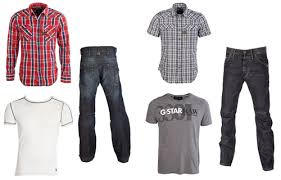 Prima A1, Band 2, Lektion 11
(Klasse 8)
Der Mantel – die Mäntel
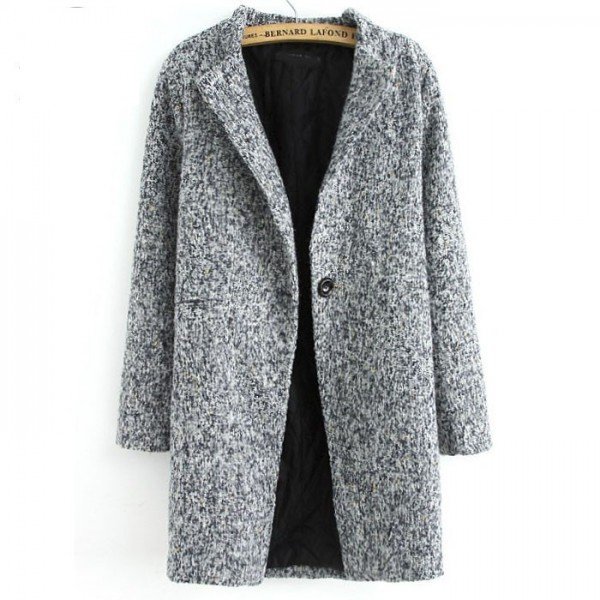 Die Jacke - die Jacken
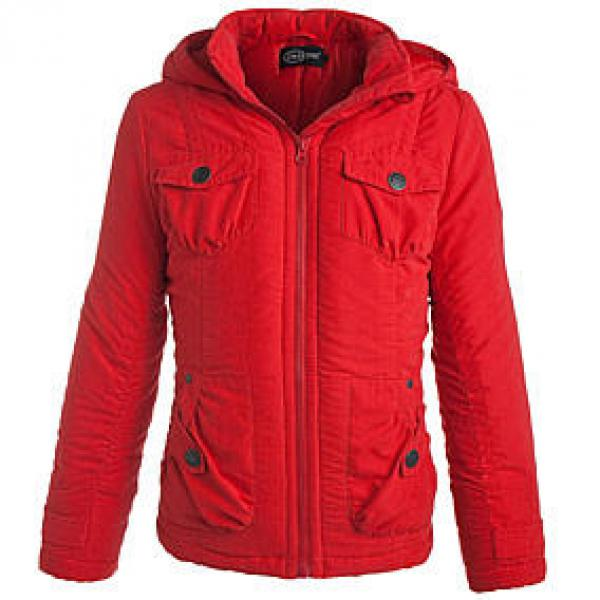 Die Bluse - die Blusen
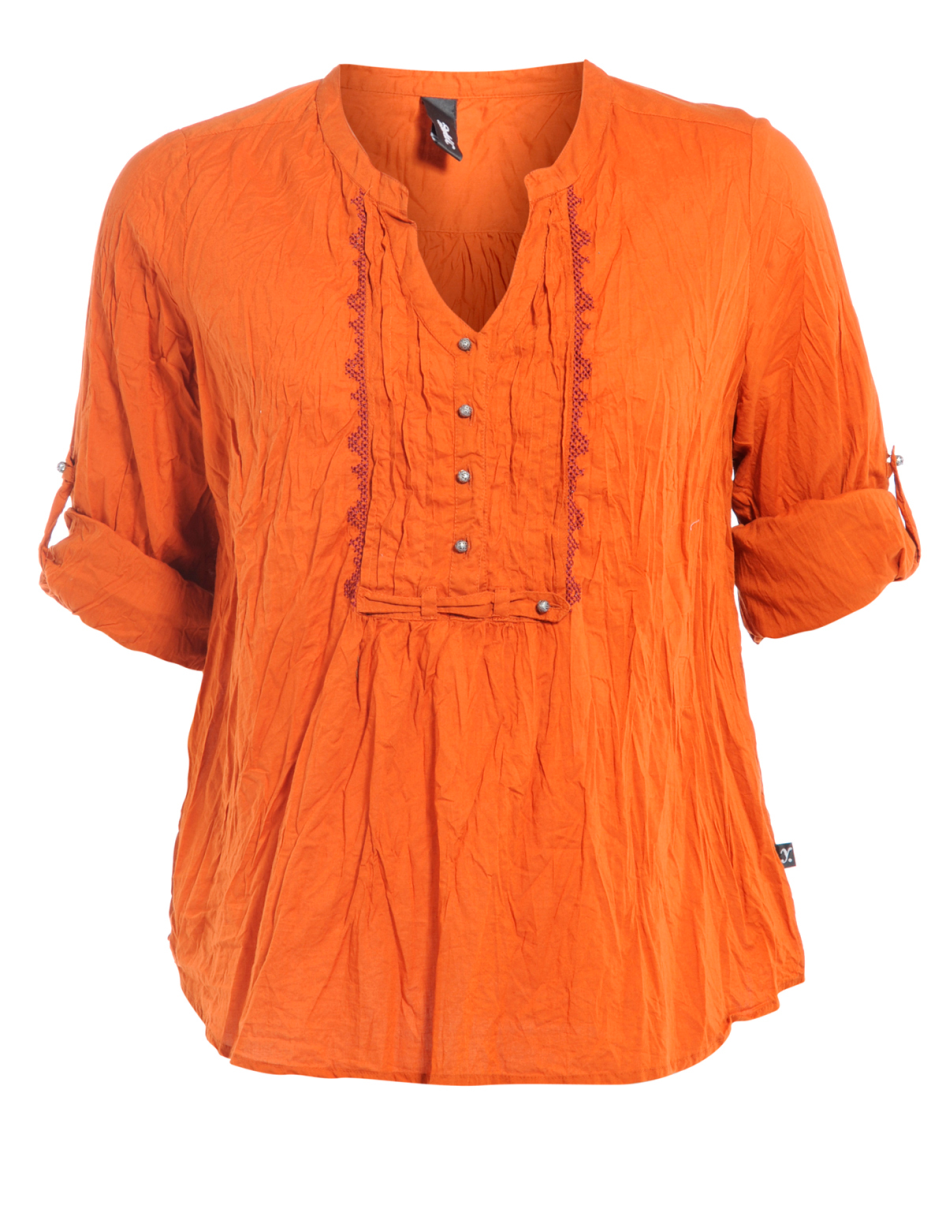 Die Hose – die Hosen
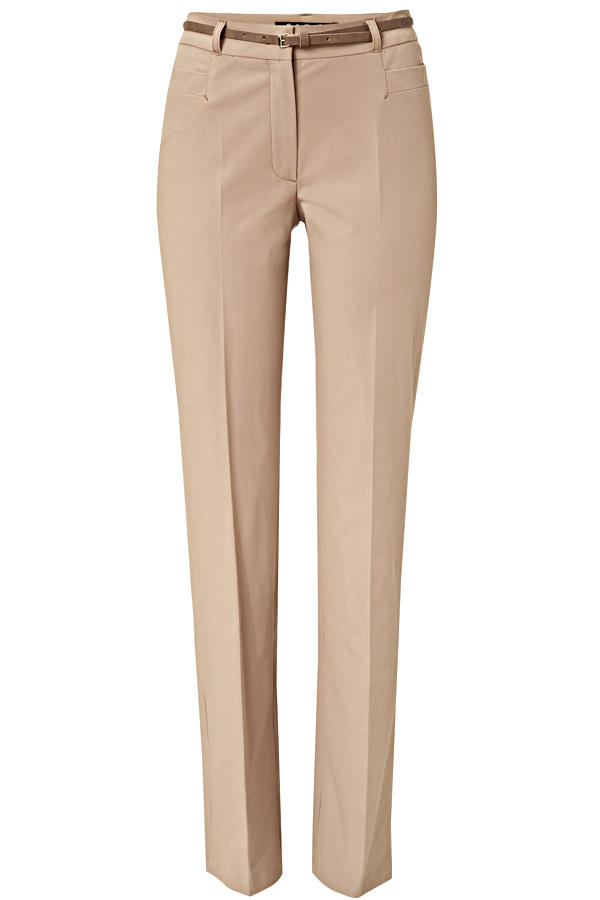 Das T-Shirt – die T-Shirts
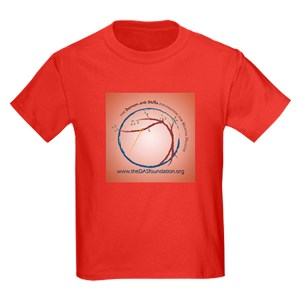 Das Kleid – die Kleider
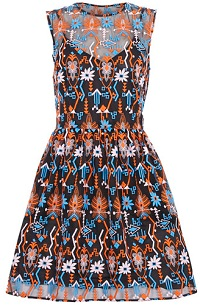 Die Kappe – die Kappen
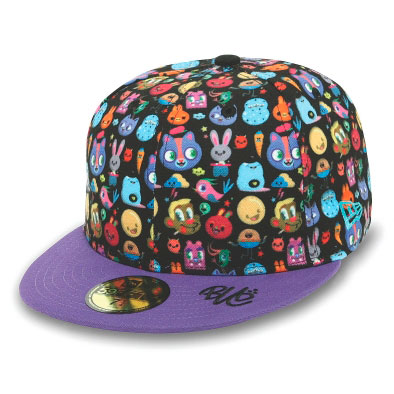 Der Schuh – die Schuhe
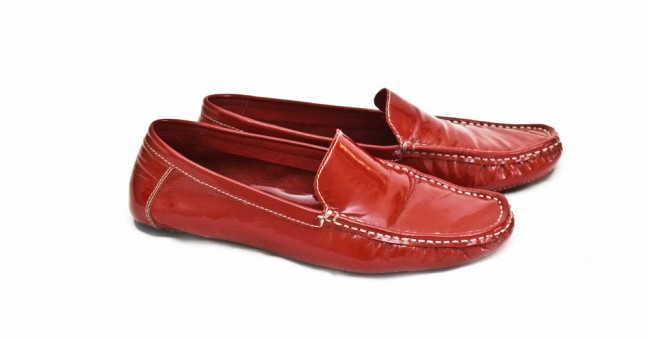 Der Sportschuh – die Sportschuhe
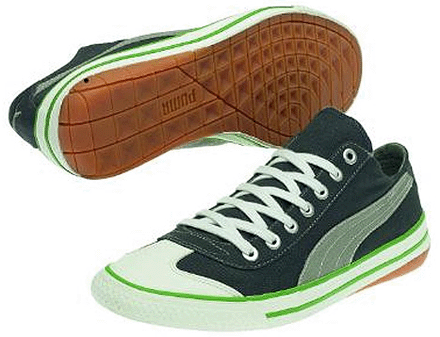 Der Pullover – die Pullover (der Pulli, die Pullis)
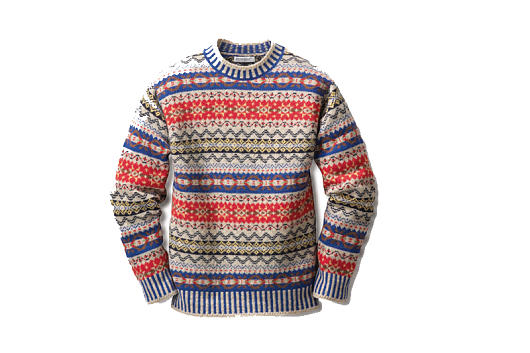 Die Socke – die Socken
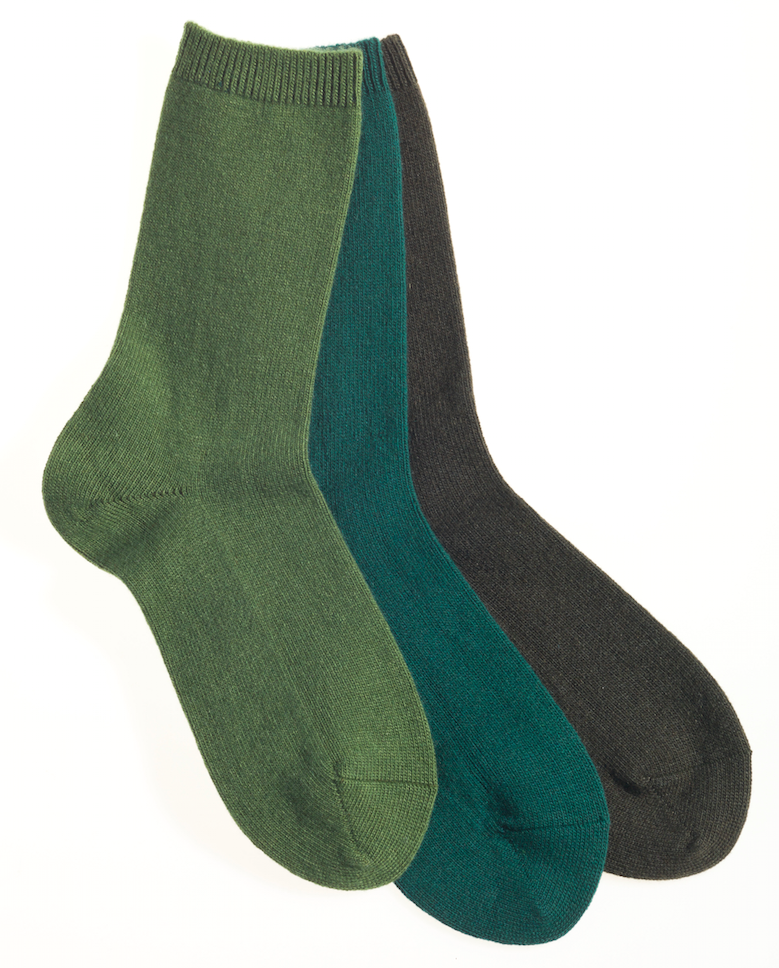 Der Bikini – die Bikinis
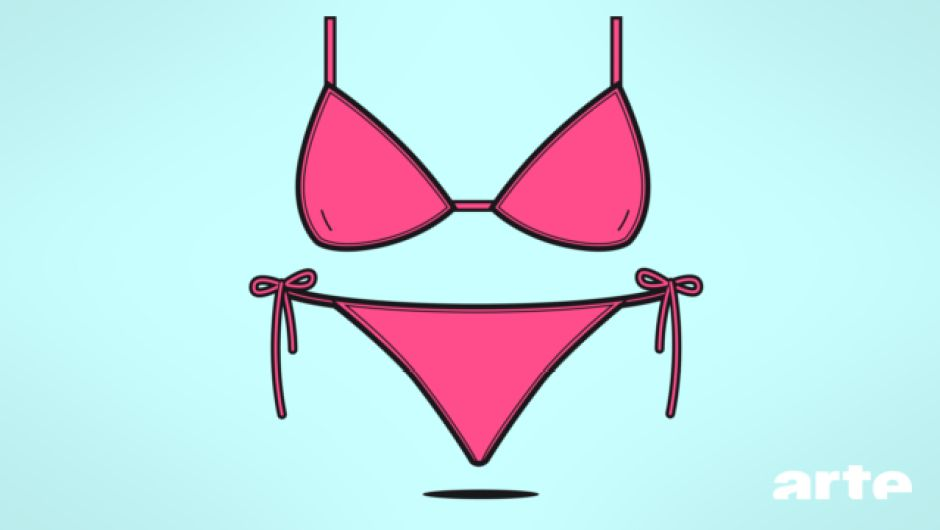 Der Ring – die Ringe
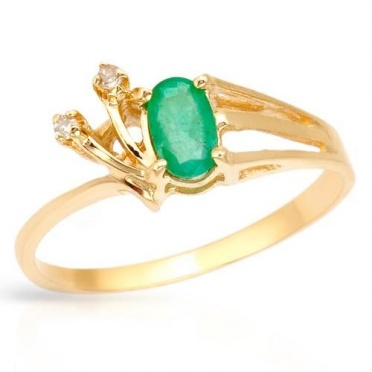 Der Ohrring – die Ohrringe
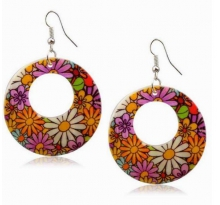 Die Kleidung
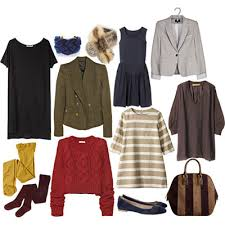